Retrosynthesis
Mrs. D. S. Patil
Assistant professor
Department of chemistry
Kisan Veer Mahavidyalaya Wai
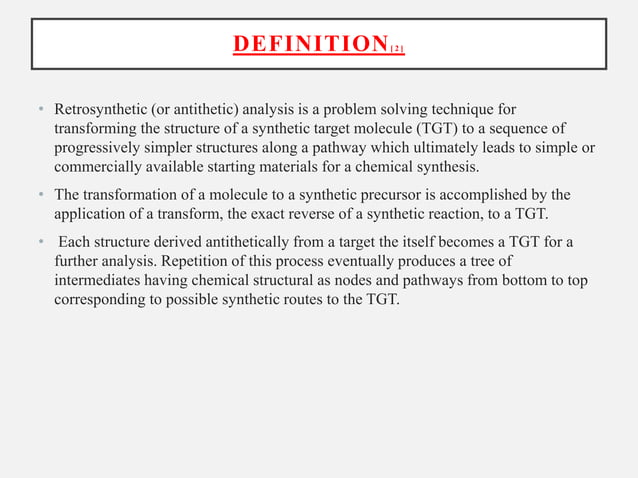 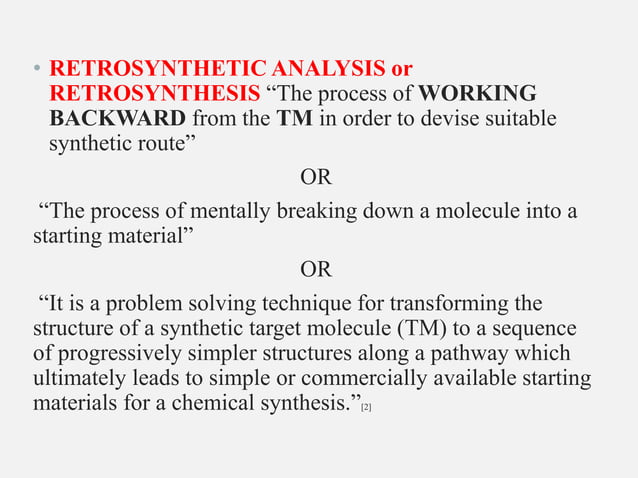 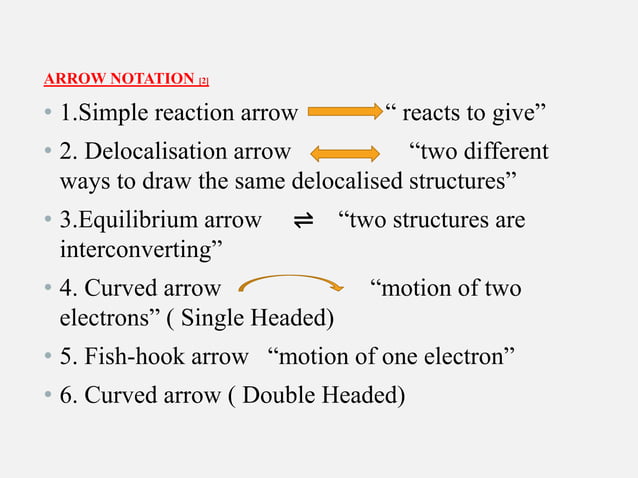 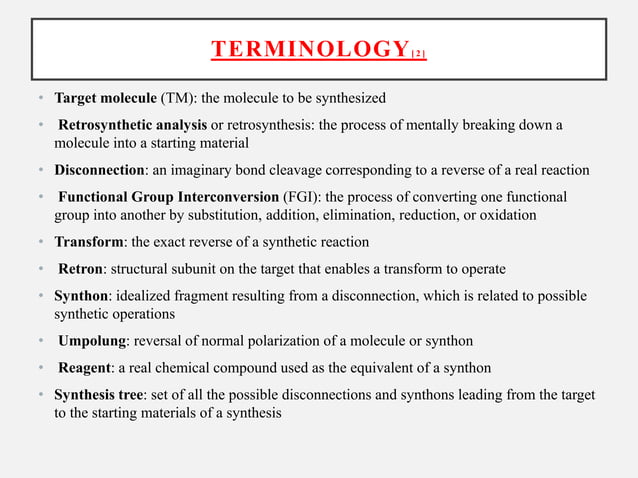 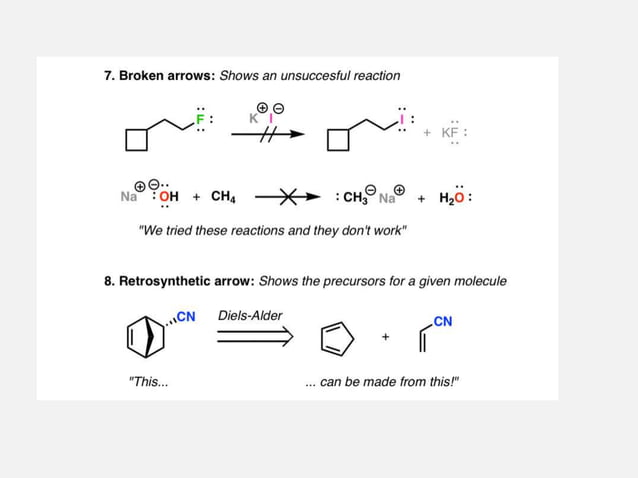 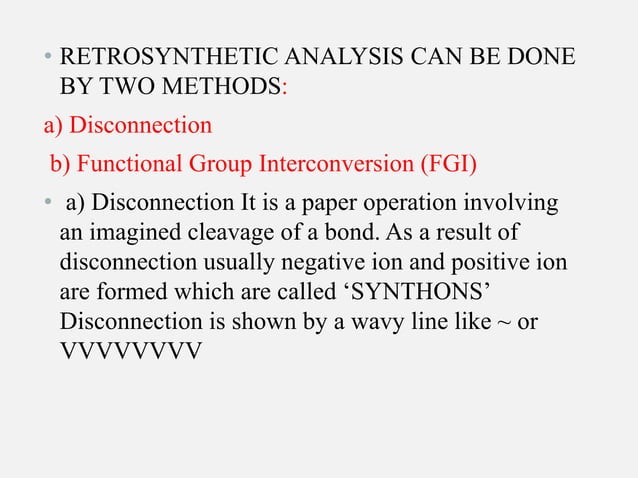 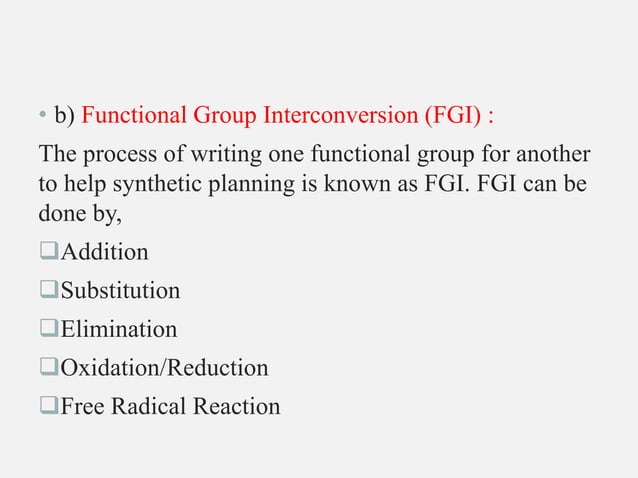 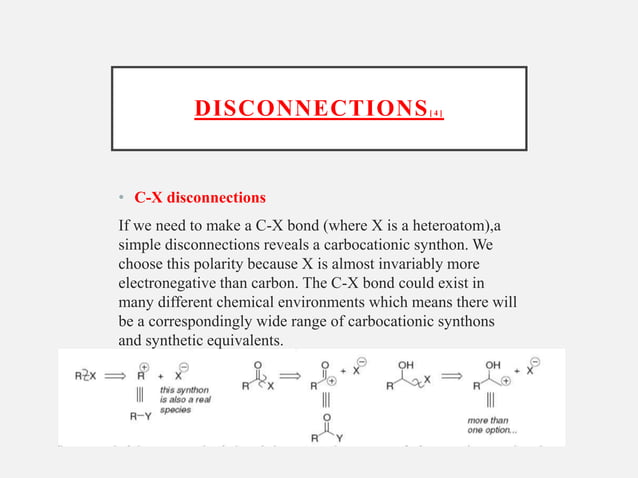 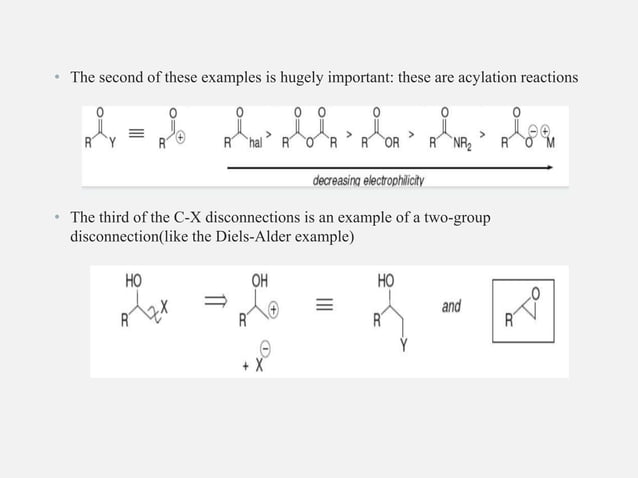 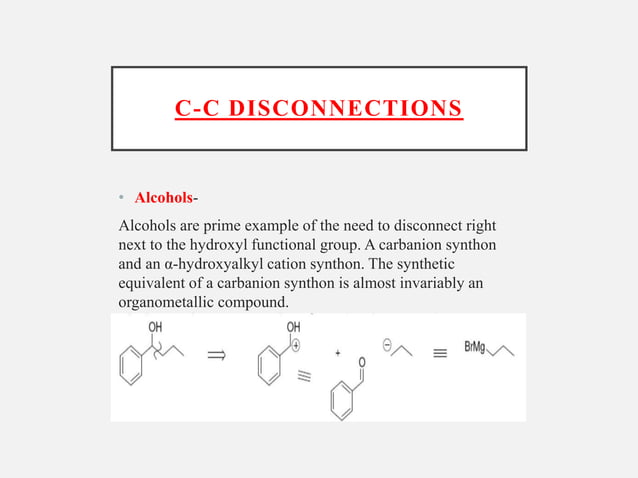 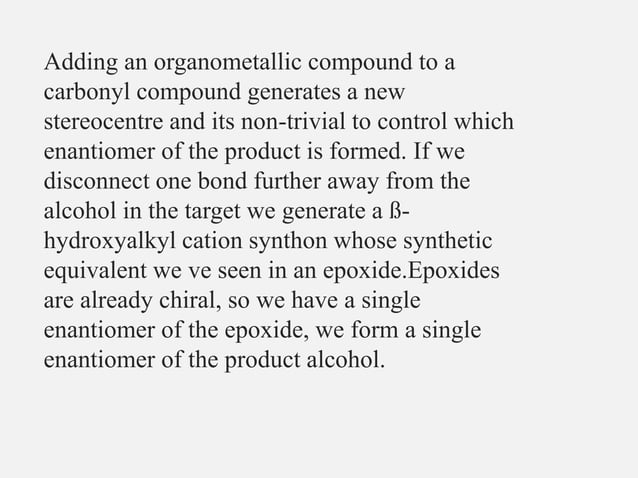 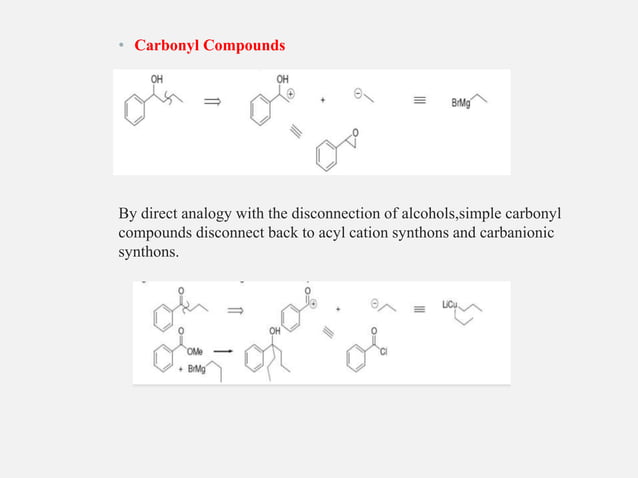 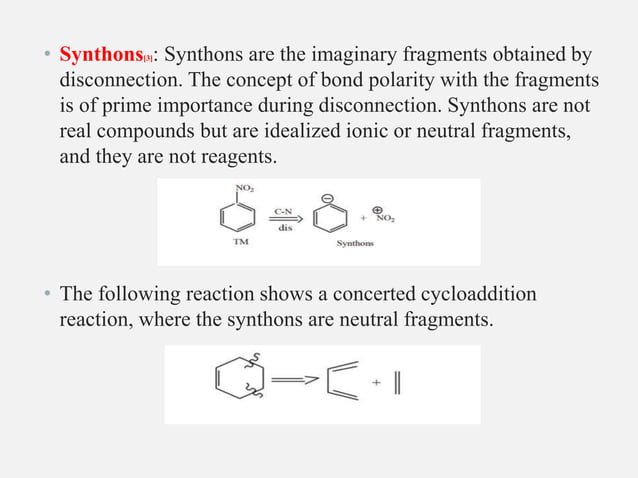 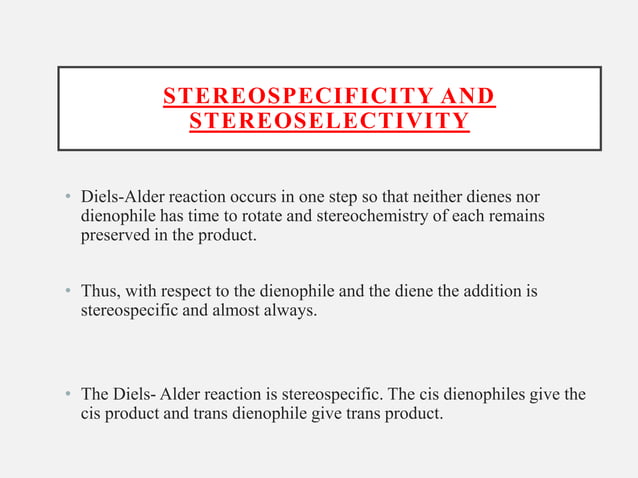 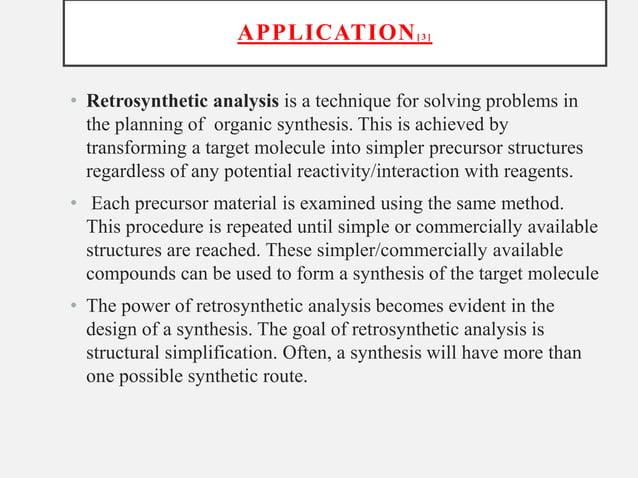 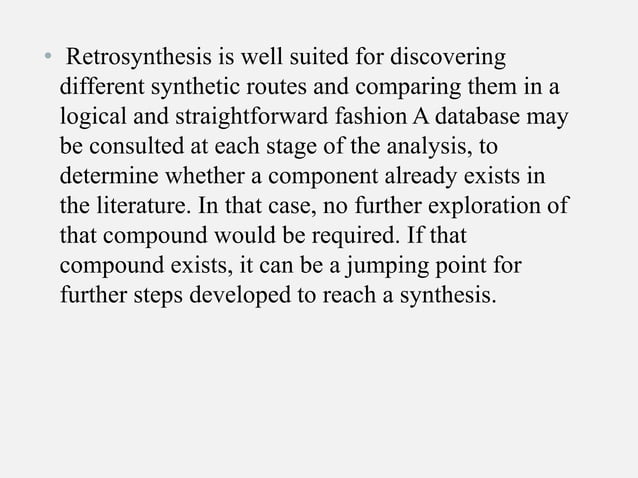 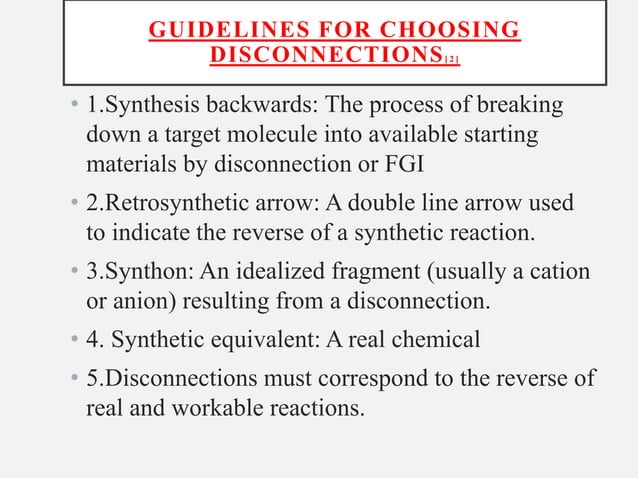 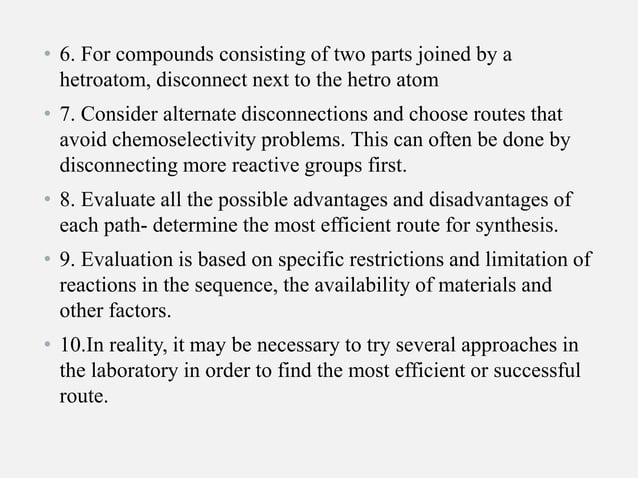 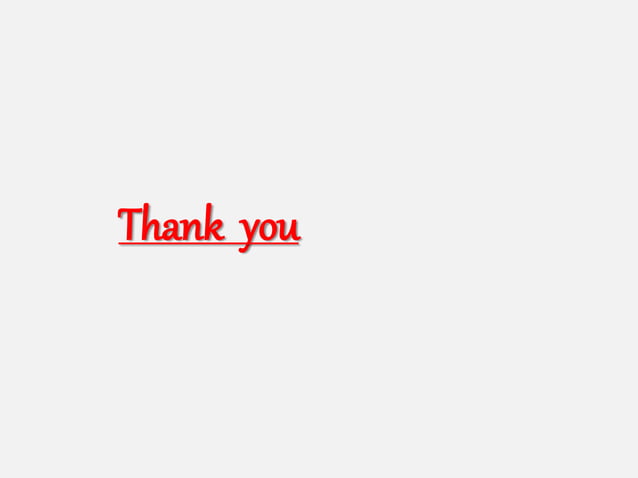